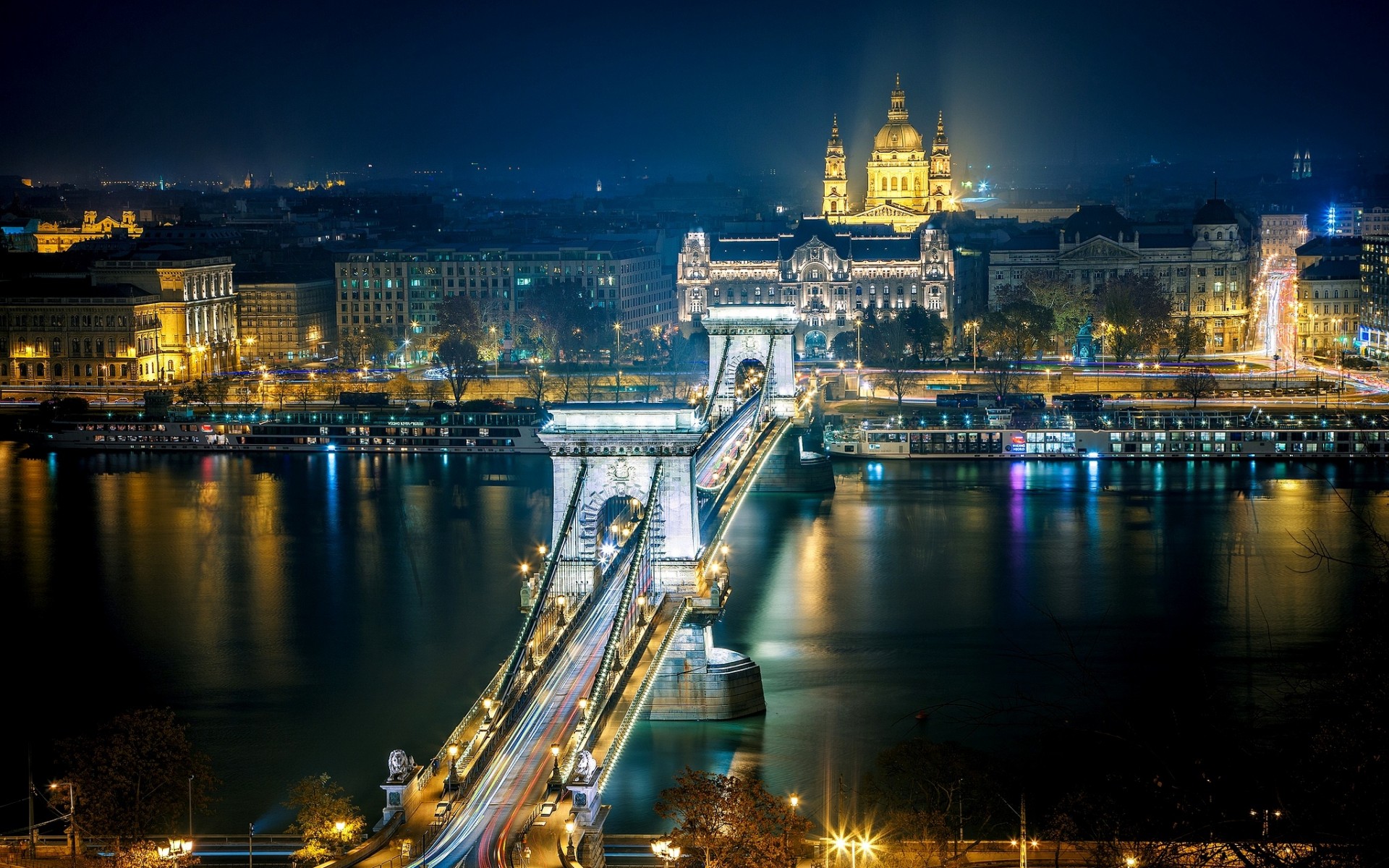 Praga y Budapest, 2017
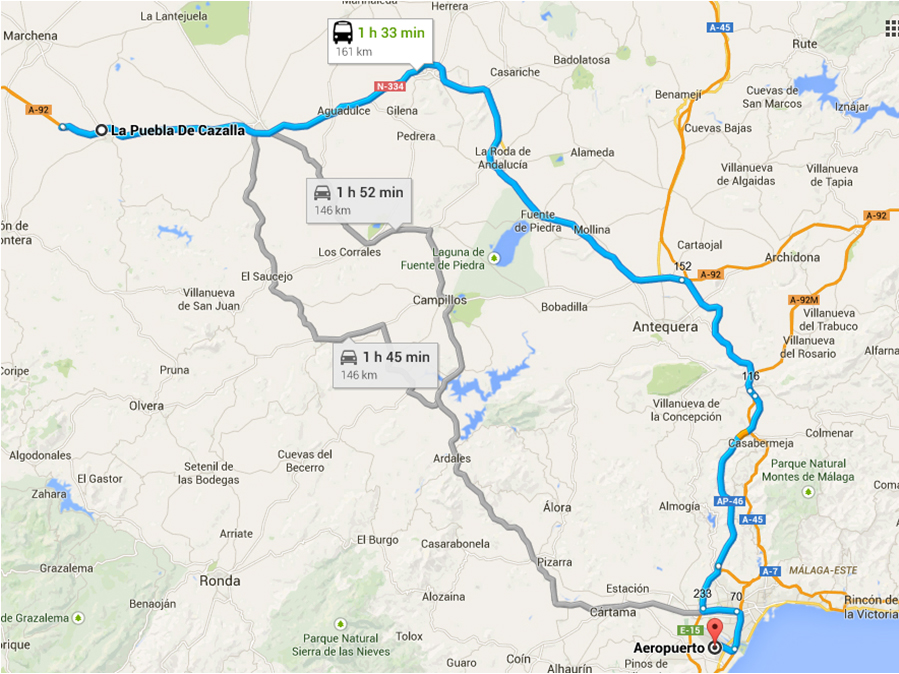 Jueves 30 de marzo
17:45 horas
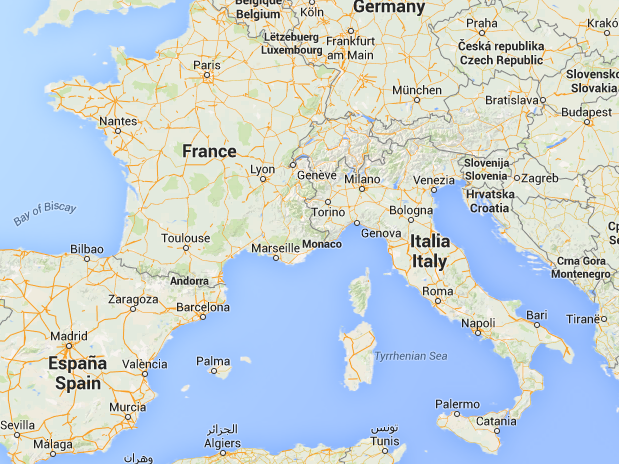 01:30 horas
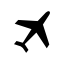 Jueves 30 de marzo, 22:15 horas
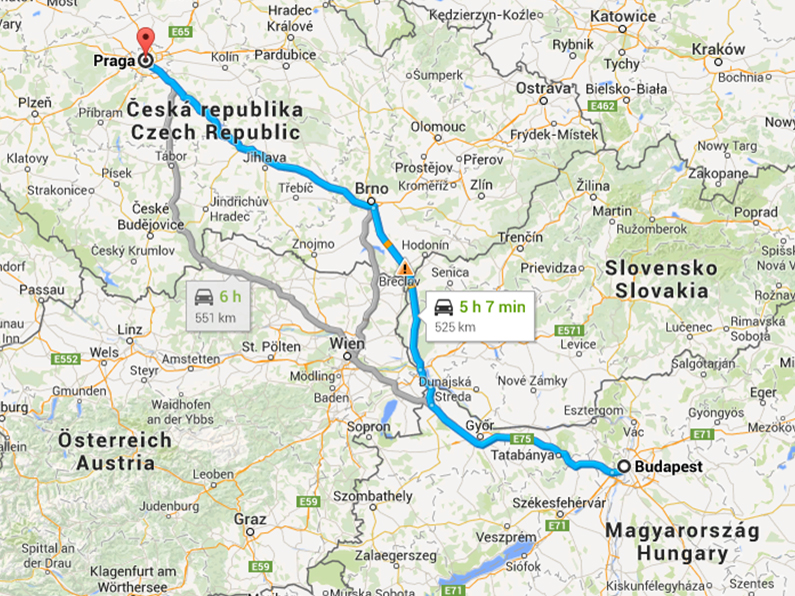 Viernes 31 de marzo
02:00 horas
Viernes 31 de marzo
09:30 horas
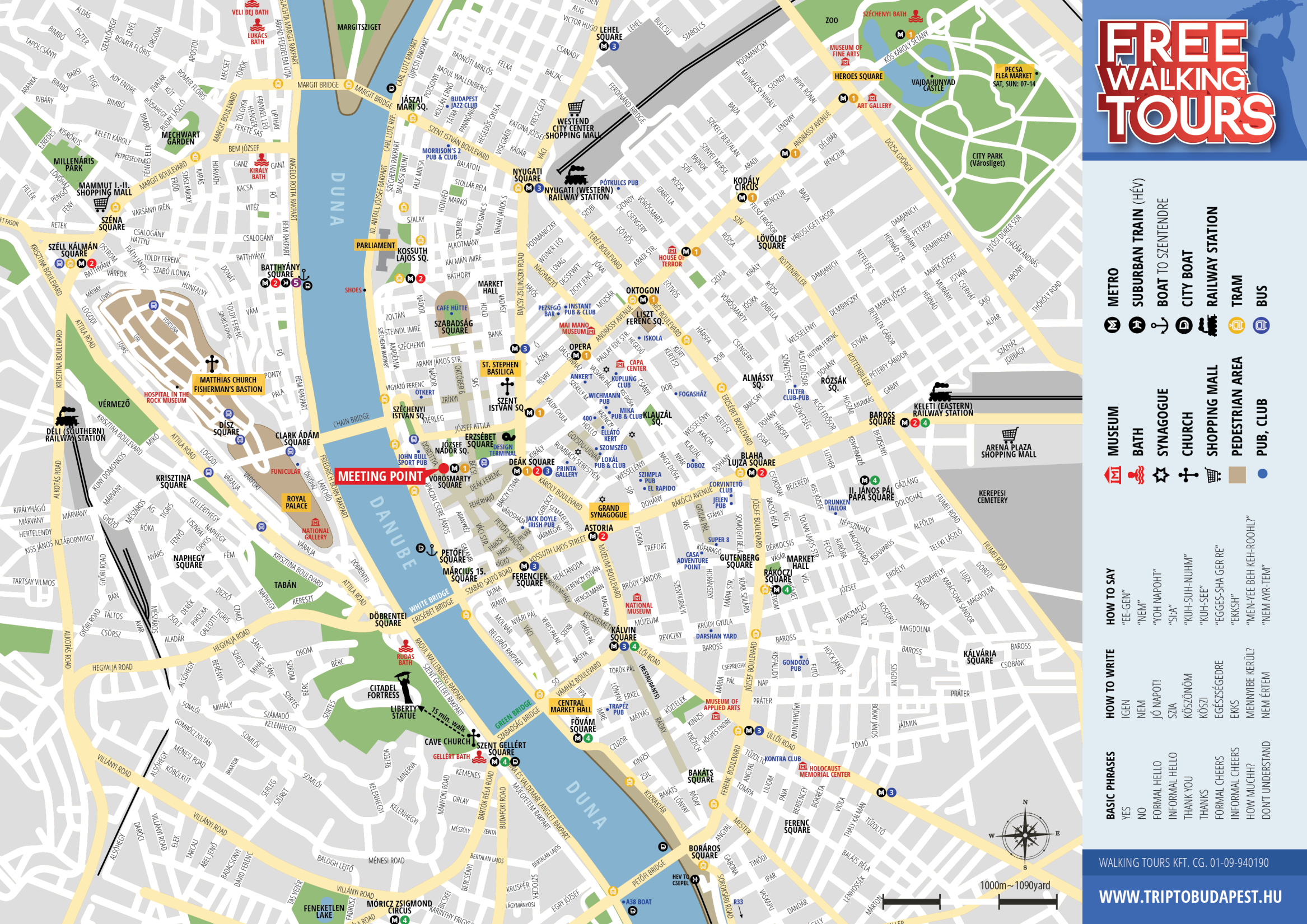 Viernes 31 de marzo
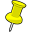 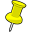 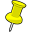 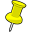 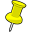 Viernes 31 de marzo
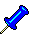 Hotel Swing City
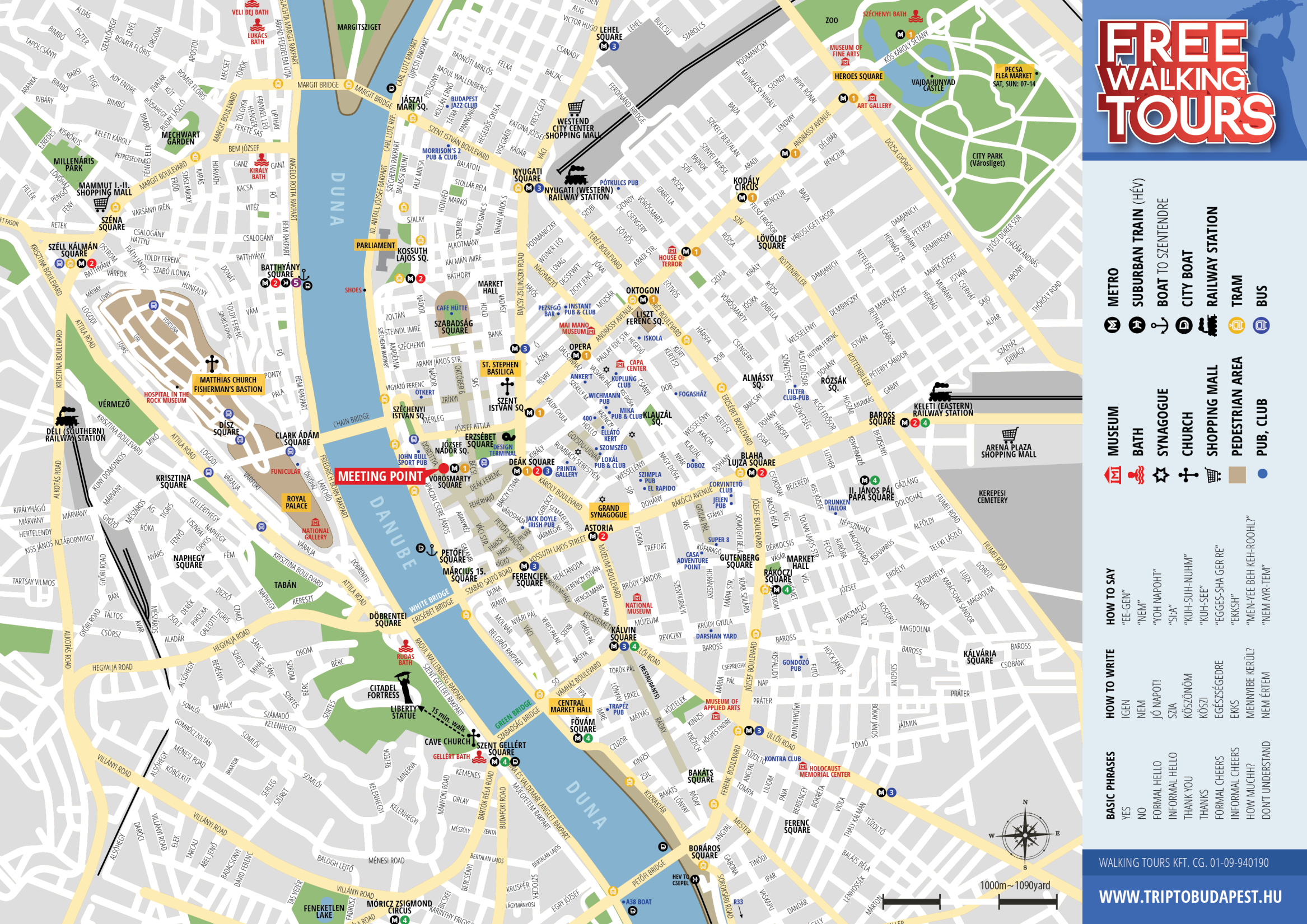 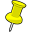 Sábado 1 de abril
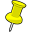 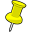 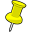 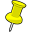 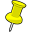 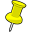 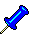 Hotel Swing City
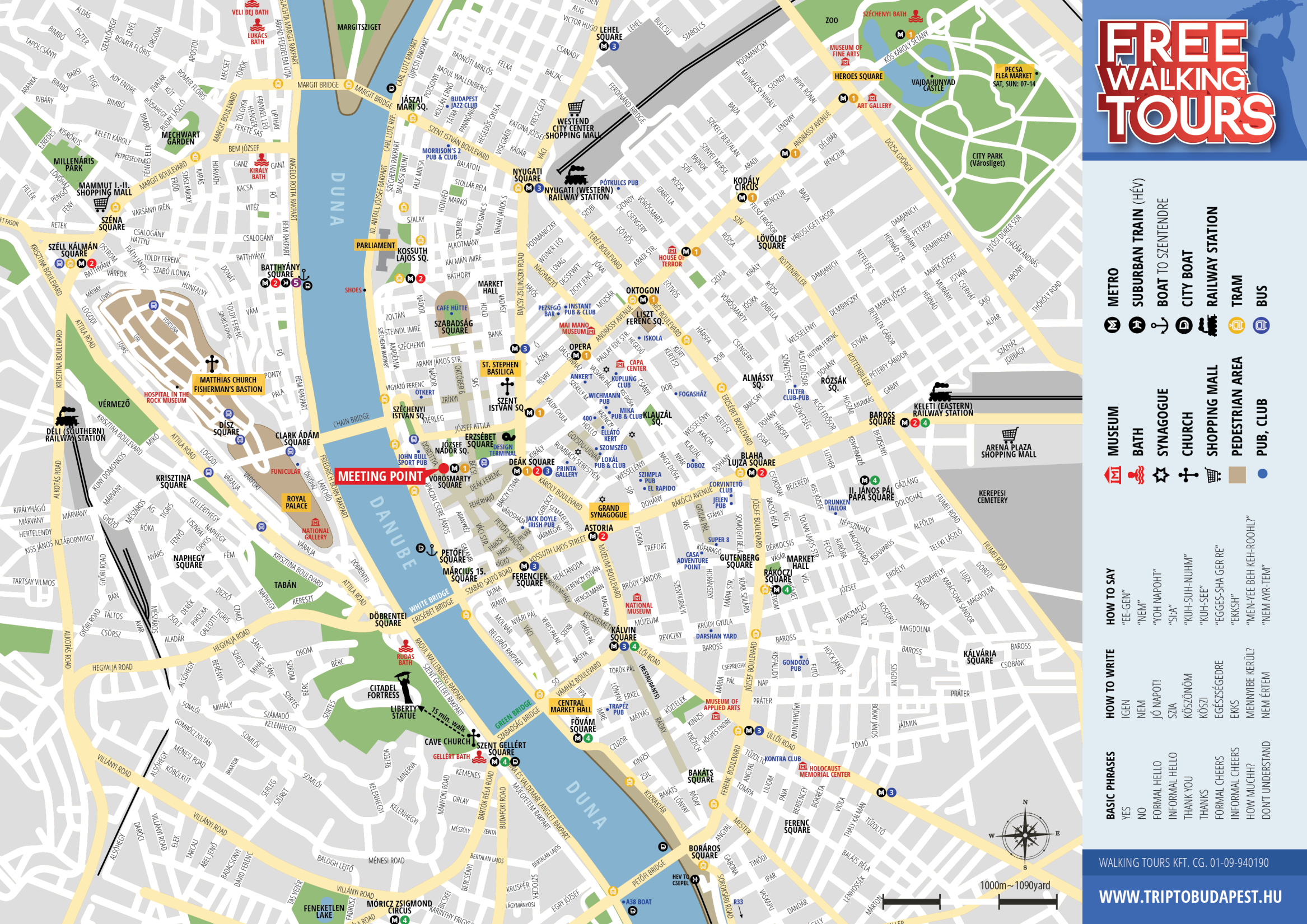 Domingo 2 de abril
Szentendre
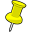 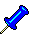 Hotel Swing City
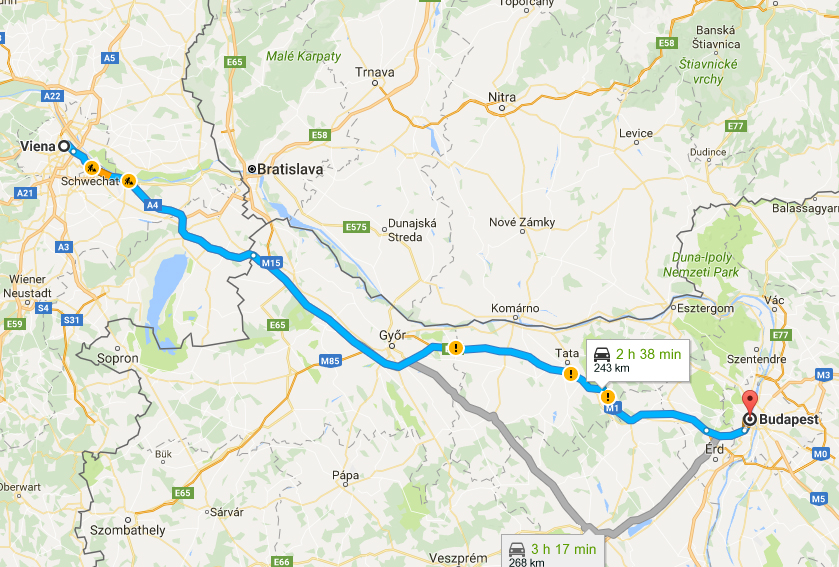 Lunes 3 de abril
12:00 horas
Lunes 3 de abril
08:30 horas
Lunes 3 de abril
12:00 horas
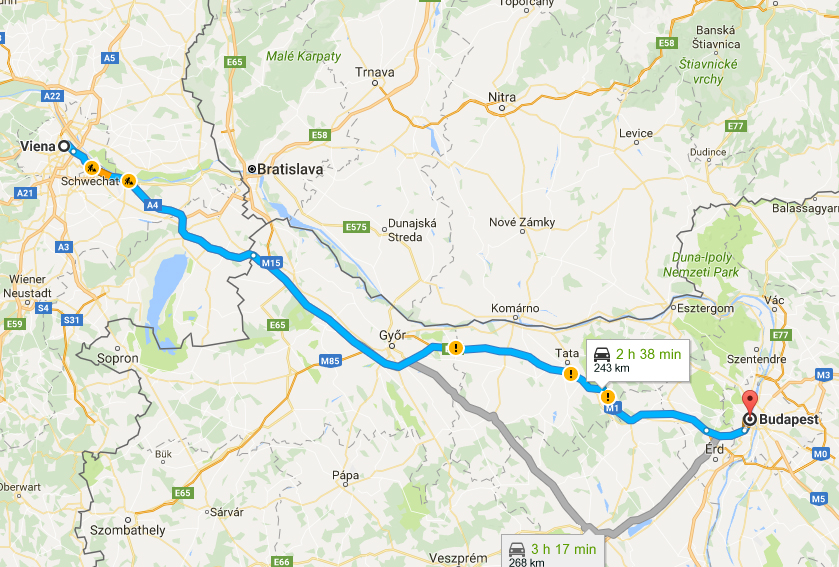 Lunes 3 de abril
08:30 horas
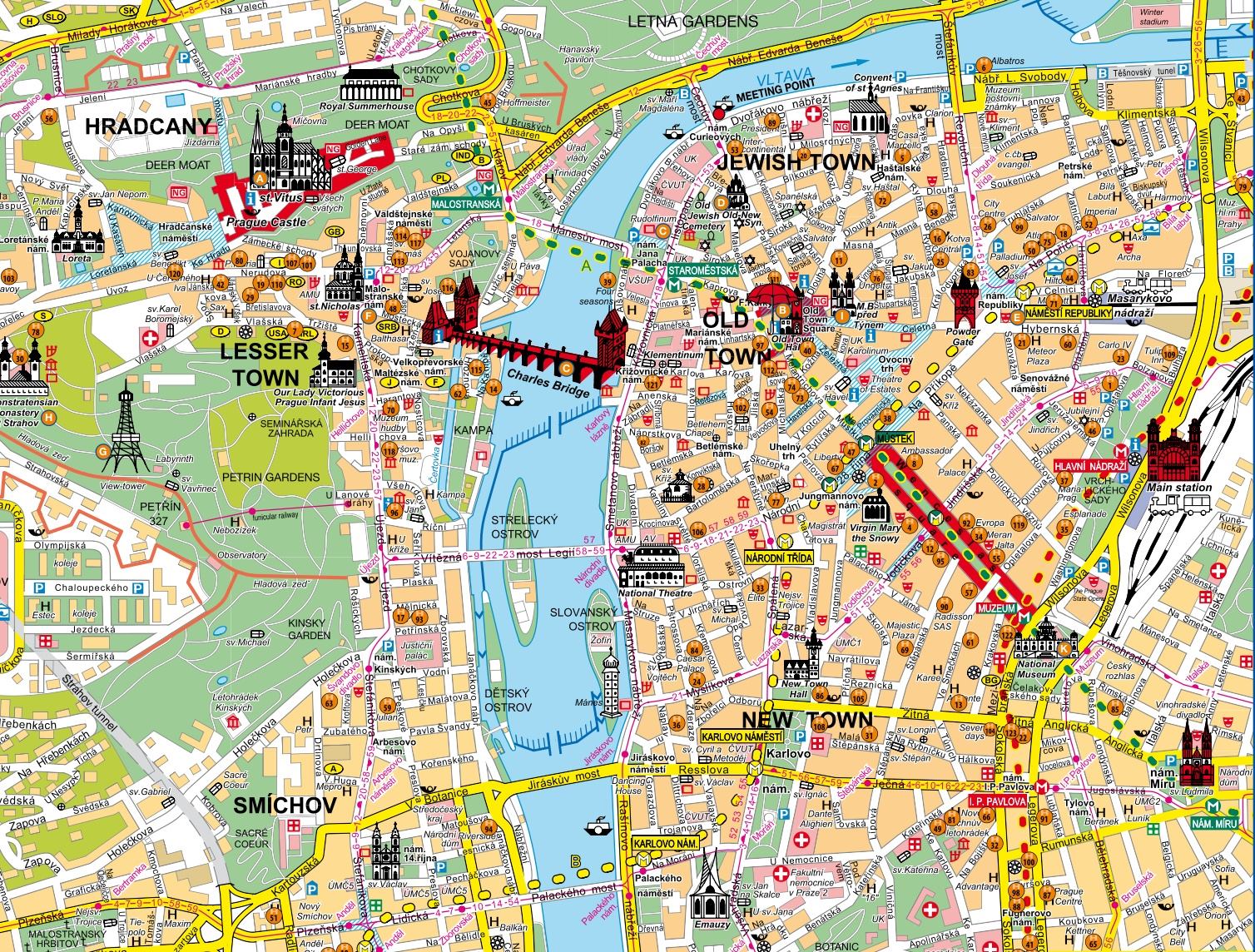 Martes 4 de abril
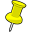 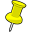 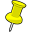 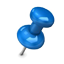 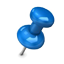 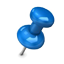 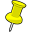 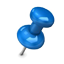 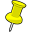 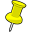 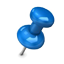 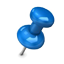 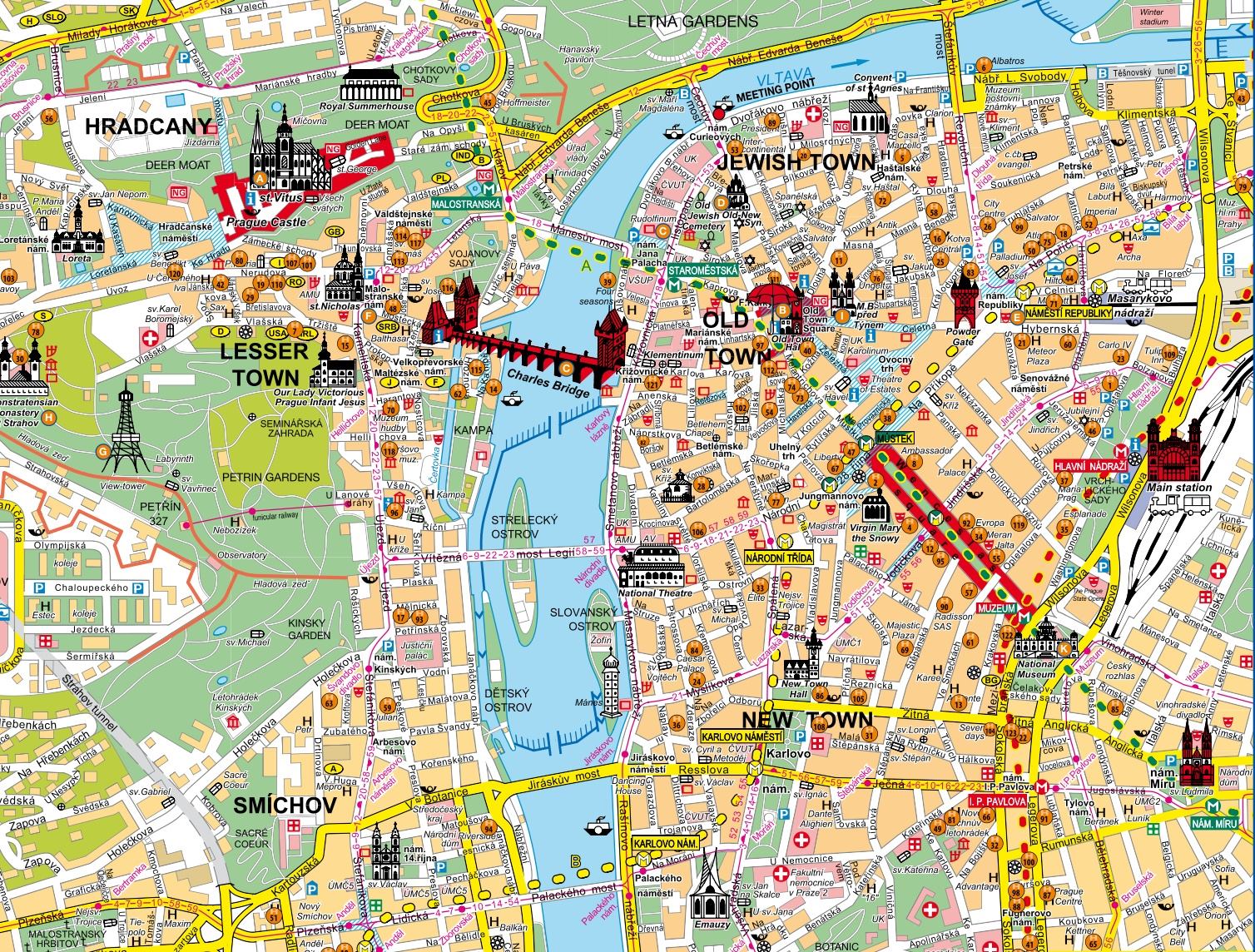 Miércoles 5 de abril
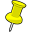 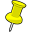 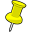 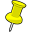 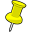 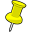 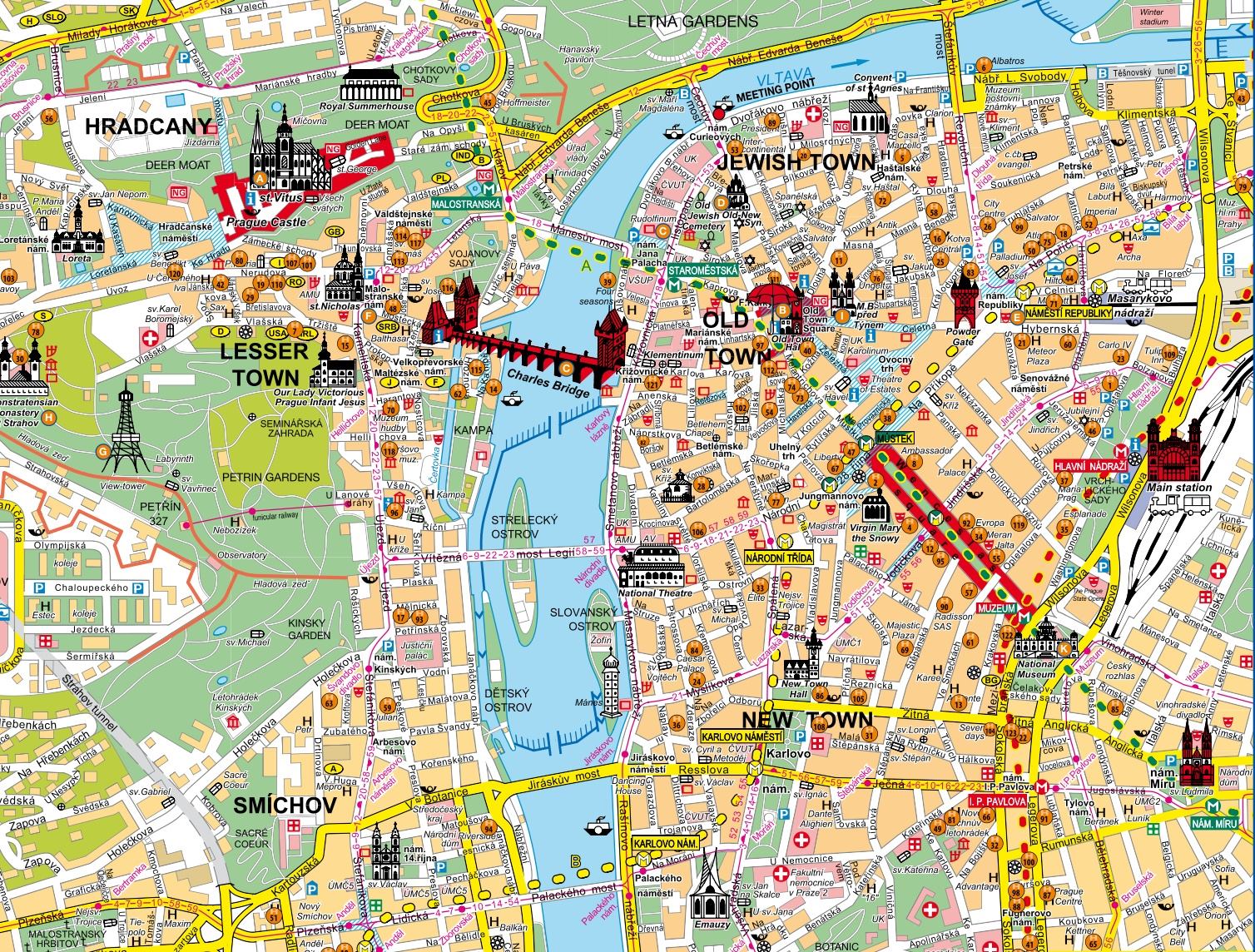 Jueves 6 de abril
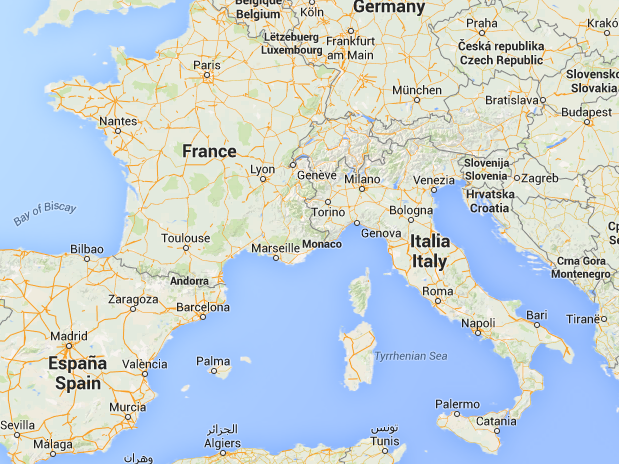 Jueves 6 de abril
18:05 horas
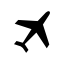 Jueves 6 de abril
21:30 horas
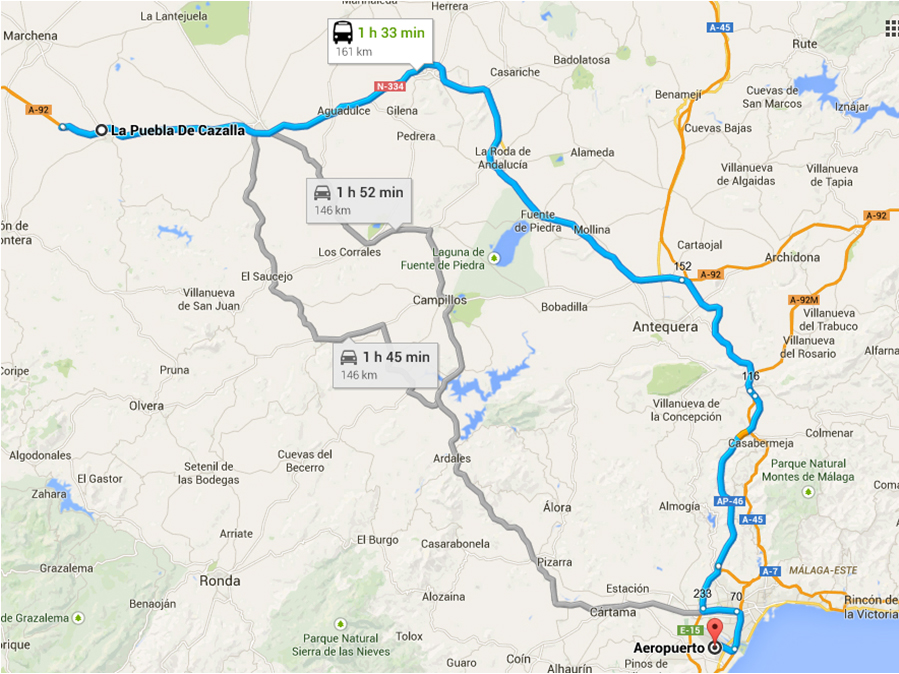 Jueves 6 de abril
24:00 horas
Jueves 6 de abril
22:00 horas
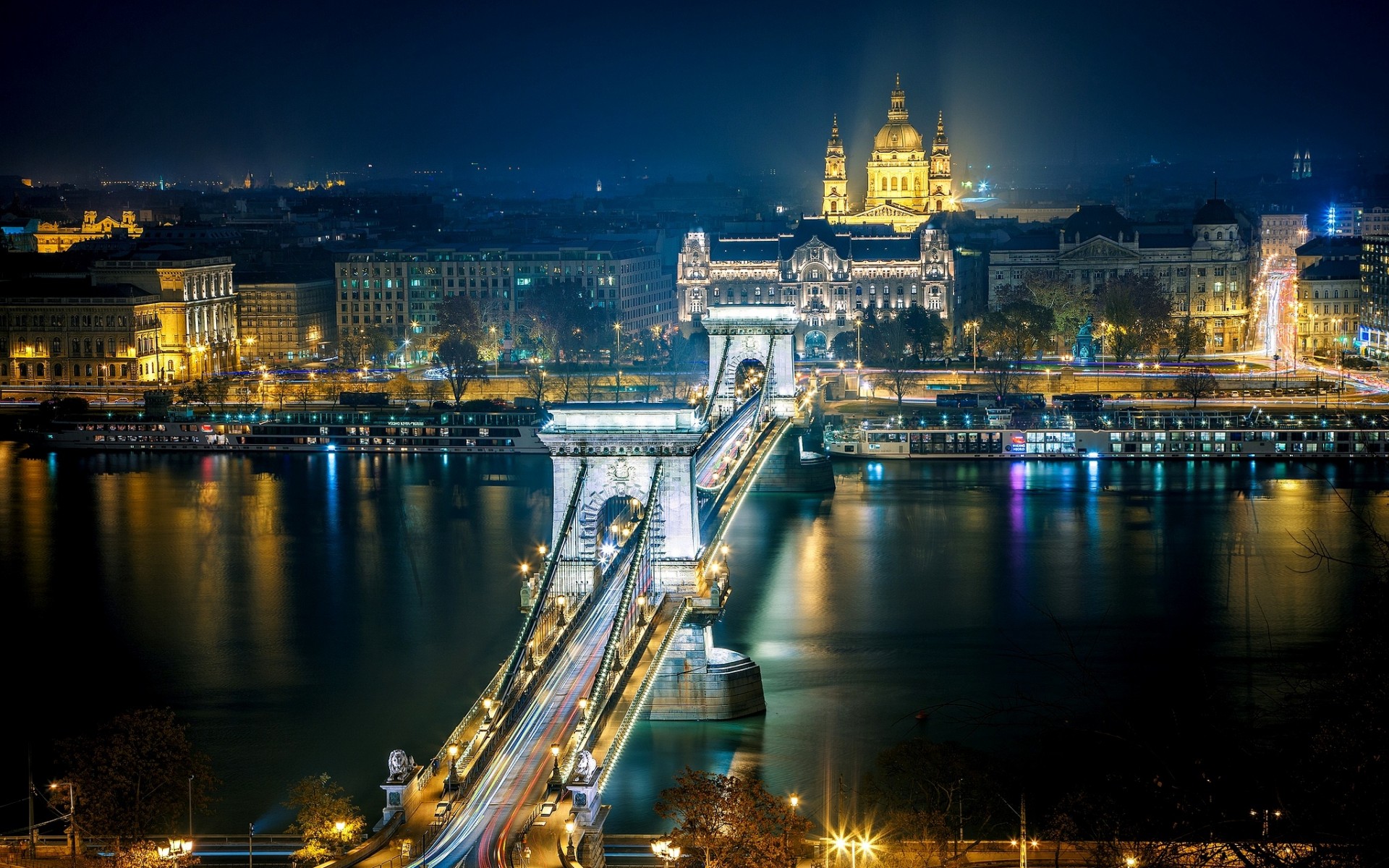 Praga y Budapest, 2017